SUSE Framework Agreement Engagement Model Process
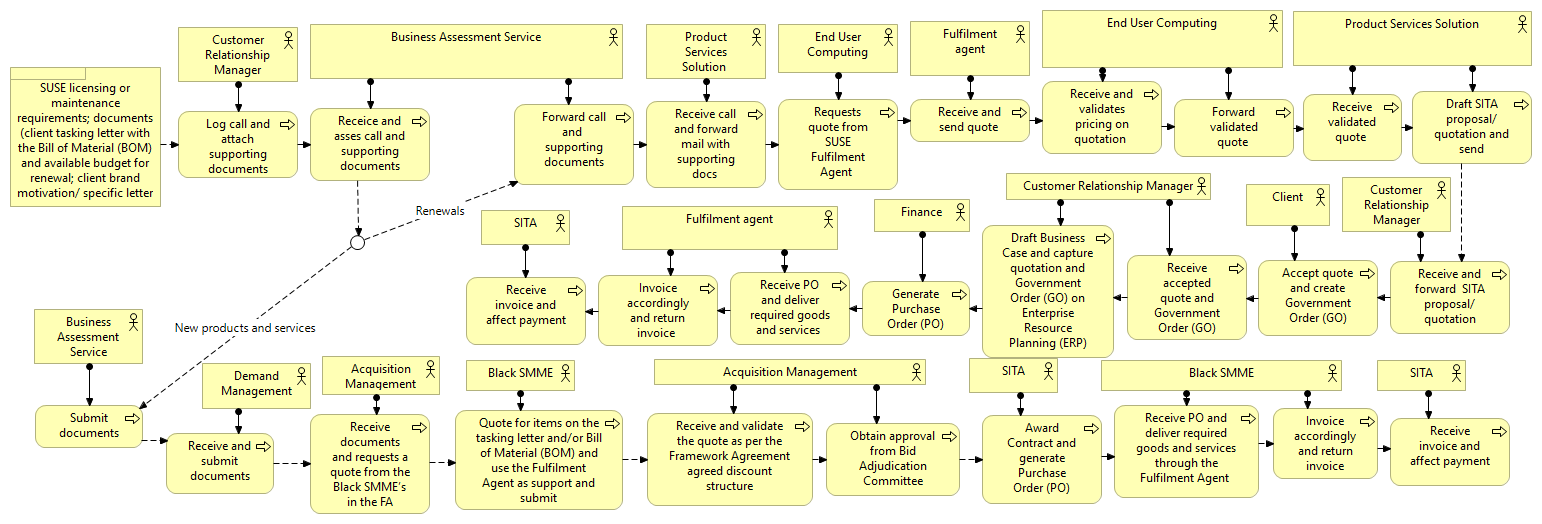